Rynek cukru
Krajowy Związek Plantatorów    Buraka Cukrowego
Sprawozdawczy Zjazd Delegatów 
Wielkopolskiego Związku Plantatorów Buraka Cukrowego
Środa Wielkopolska – 20 września 2017 r.
Produkcja i ceny
Wyniki prod. 2016/17 i prognoza 2017/18 (Polska)
Areał zasiewów w Polsce wg danych Komisji Europejskiej wynosi 232 tys. ha i jest o ponad 14% większy niż w przed rokiem.
Może to oznaczać, że produkcja cukru w Polsce osiągnie rekordowy poziom – ponad 2,25 mln t.
Jak producenci cukru zagospodarują tę ilość – gdzie sprzedać i po ile?
Areał zasiewów i produkcja cukru w UE
Areał zasiewów w UE w sezonie 2017/18 jest o ponad 16% większy niż w roku gospodarczym 2016/17.
W Polsce areał zasiewów jest większy o ponad 14% (wg prognoz KE)
Według prognoz KE produkcja cukru w UE przekroczy poziom 20 mln. t.
Jak producenci cukru zagospodarują tę ilość – gdzie sprzedać i po ile?
Źródło: Komisja Europejska – 2016/17 dane szacunkowe, 2017/18 prognoza
* Prognoza KZPBC
Światowy rynek cukru
Lata gospodarcze 2015/16 i 2016/17 charakteryzują się większą konsumpcją od produkcji.
W roku gospodarczym 2017/18 przewidywany jest wzrost produkcji, który będzie przewyższał konsumpcję (o 2 – 8 mln t).
W sezonie 2017/18 przewidywana jest większa produkcja w UE, Indiach, Chinach i Brazylii.
UE będzie musiała podwoić eksport – czy jest to możliwe?
Ceny cukru
Ceny cukru kwotowego w Polsce i UE utrzymują się na poziomie ok. 500 €/t
Cena cukru na rynku światowym w ostatnim czasie znacznie spadła - do poziomu poniżej 400 €/t
Jak się zachowa rynek w dalszej części 2017 r.?
Jak na cenę wpłynie większa produkcja cukru w UE i na świecie?
Płatności do buraków cukrowych
Wsparcie związane z produkcją buraków
Na podstawie przepisów wspólnotowych Polska podjęła decyzję, że uprawa buraków cukrowych zostanie objęta wsparciem do produkcji w latach 2015 - 2020.

Zasady:
2015 – 2016 - płatność do hektara buraków kwotowych,  2017 – 2020 - do wszystkich buraków zakontraktowanych
Warunkiem uzyskania płatności jest podpisana umowa kontraktacji z producentem cukru
8
Wsparcie związane z produkcją buraków
9
Wsparcie związane z produkcją buraków
10
Wsparcie związane z produkcją buraków
Wysokość płatności do buraków na 2015 r.
2138,45 zł/ha (503,78 €)

Wysokość płatności do buraków na 2016 r.
1952,25 zł/ha (451,99 €)
11
Wsparcie związane z produkcją buraków
Wysokość płatności do buraków na 2017 r. 
(?)
215 000 ha – 381 €/ha
220 000 ha – 373 €/ha
225 000 ha – 364 €/ha
230 000 ha – 356 €/ha
232 000 ha – 353 €/ha
12
Dziękuję za uwagę!
Krajowy Związek Plantatorów Buraka Cukrowego
ul. Mikołaja Kopernika 34, 00-336 Warszawa
tel.: 0048 22 826 41 04 – fax: 0048 22 74 21
www.kzpbc.com.pl
kzpbc@kzpbc.com.pl
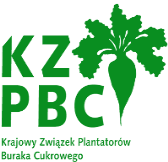